Μη Επανδρωμένα Εναέρια Οχήματα
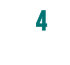 Εφαρμογές: Κινηματογράφηση
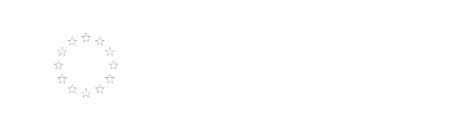 1
Κινηματογράφηση
Η χρήση UAV για κινηματογραφικές παραγωγές είναι γενικά ευκολότερη σε μεγάλα ιδιωτικά αγροτεμάχια ή σε αγροτικές και εξωτικές περιοχές με λιγότερους περιορισμούς χώρου.
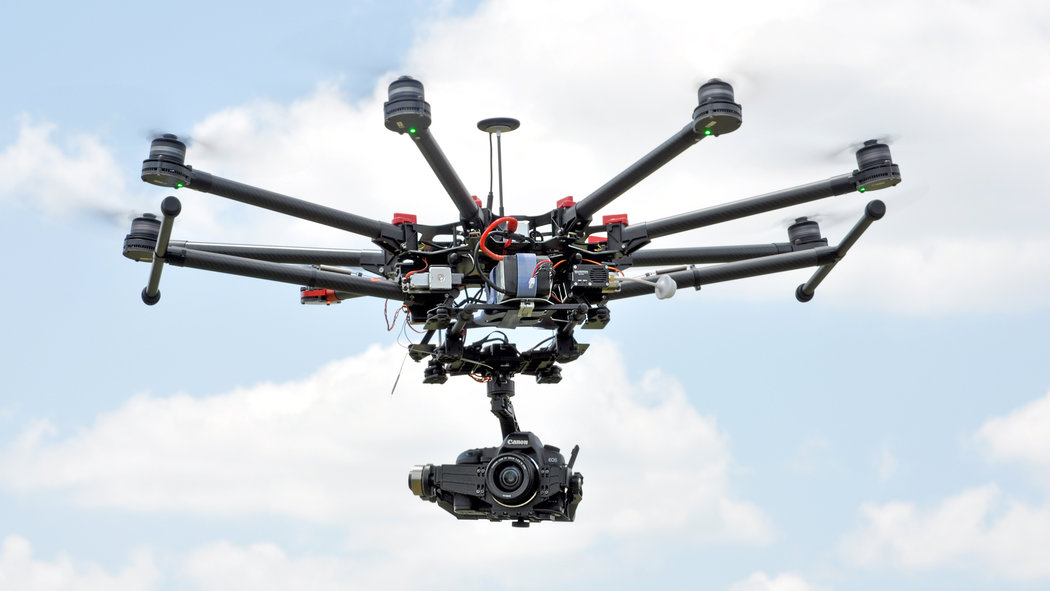 2
Κινηματογράφηση
Οι εταιρείες ισχυρίζονται ότι τα αεροσκάφη χαμηλού κόστους θα μπορούσαν να χρησιμοποιηθούν για λήψεις που διαφορετικά θα απαιτούσαν ελικόπτερο ή επανδρωμένο αεροσκάφος, εξοικονομώντας χρήματα και μειώνοντας τον κίνδυνο για τον πιλότο και το πλήρωμα.
3
Κινηματογράφηση
Τα UAV χρησιμοποιήθηκαν για να κινηματογραφήσουν αθλητικά γεγονότα, όπως οι Χειμερινοί Ολυμπιακοί Αγώνες του 2014, καθώς έχουν μεγαλύτερη ελευθερία κινήσεων από τις κάμερες που έχουν καλώδια
4